Statistics: Origami frogs
(Y4)
(1)
resolve.edu.au
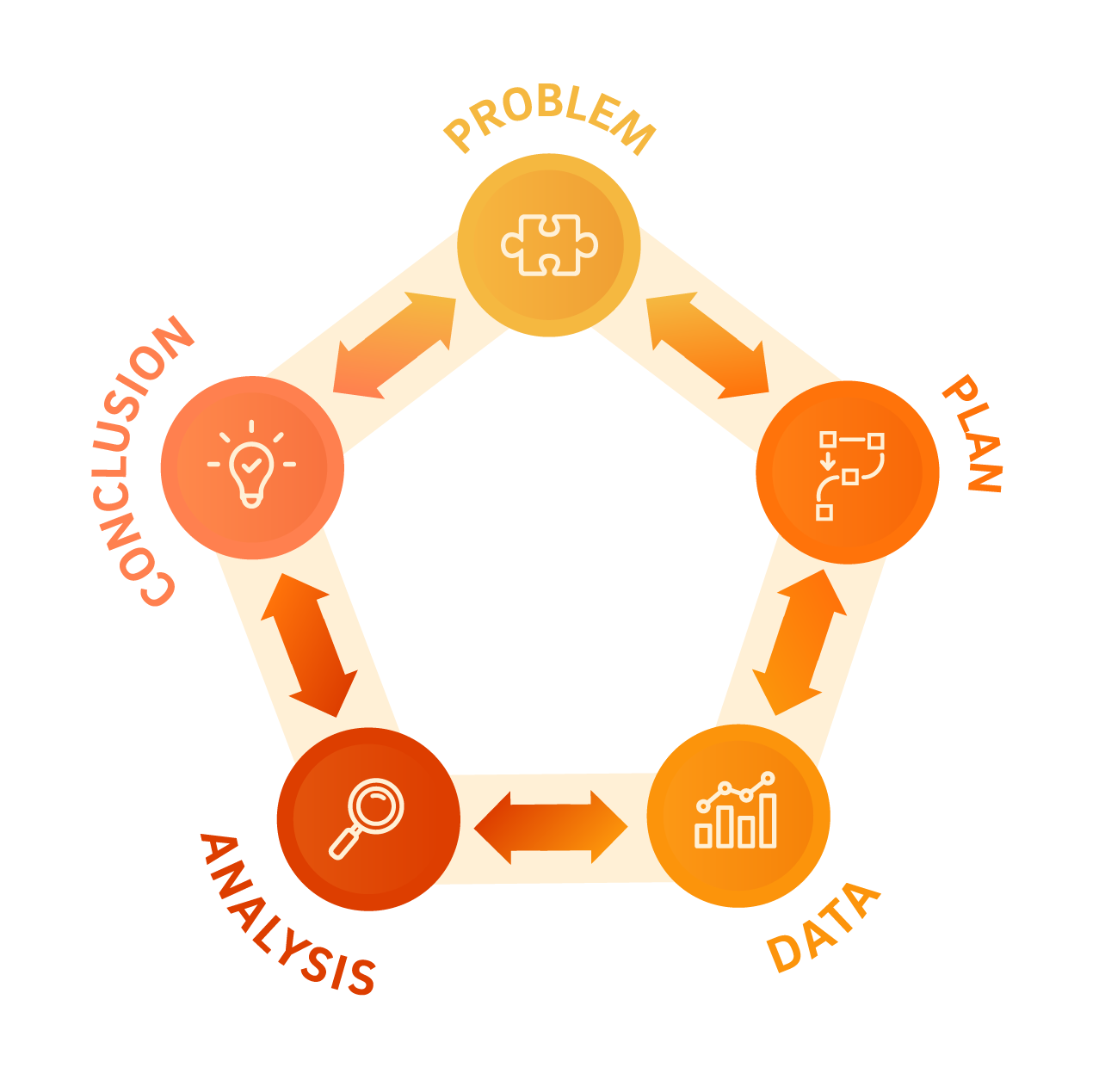 Lesson 1 • Making origami frogs
(3)
resolve.edu.au
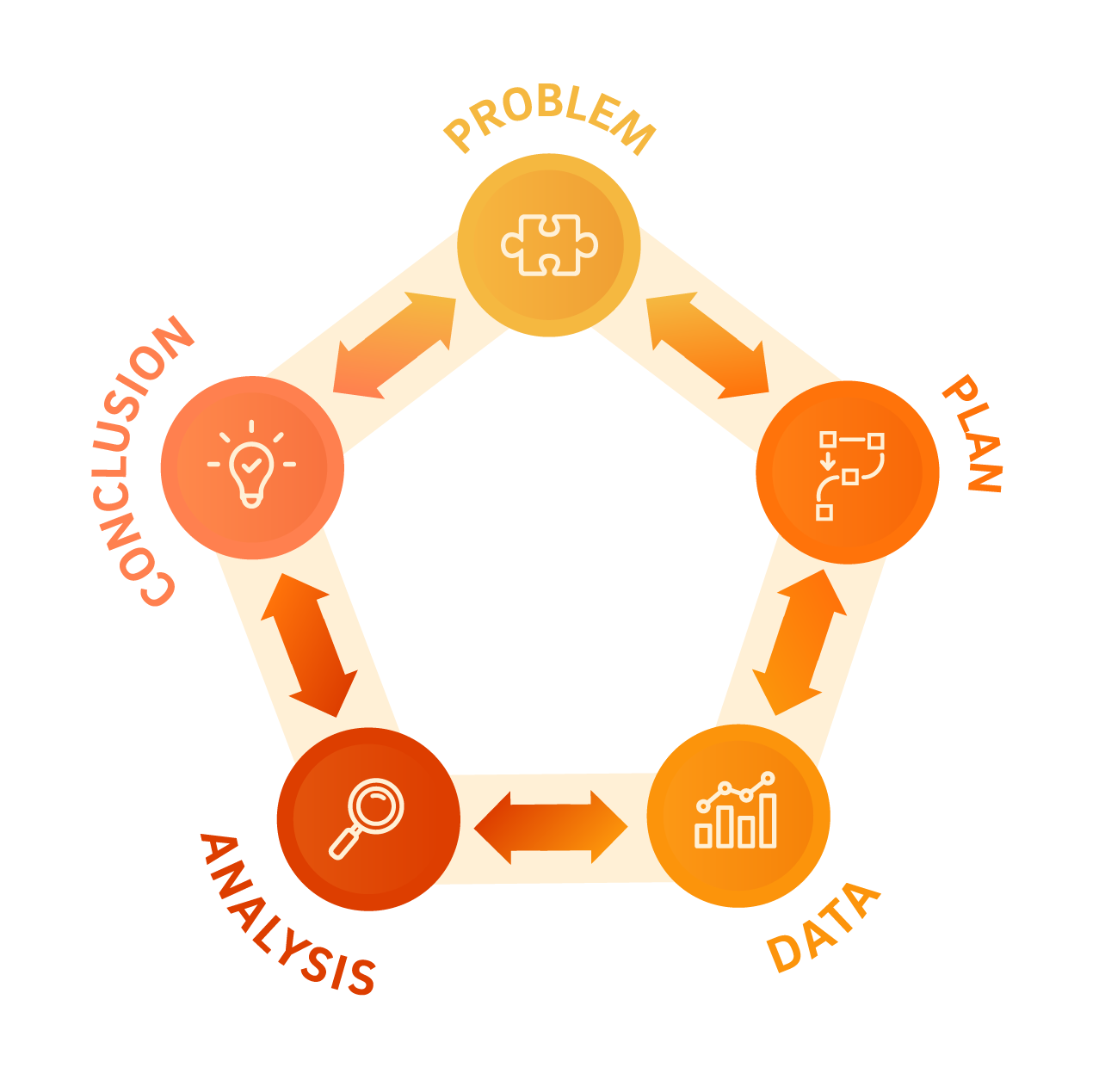 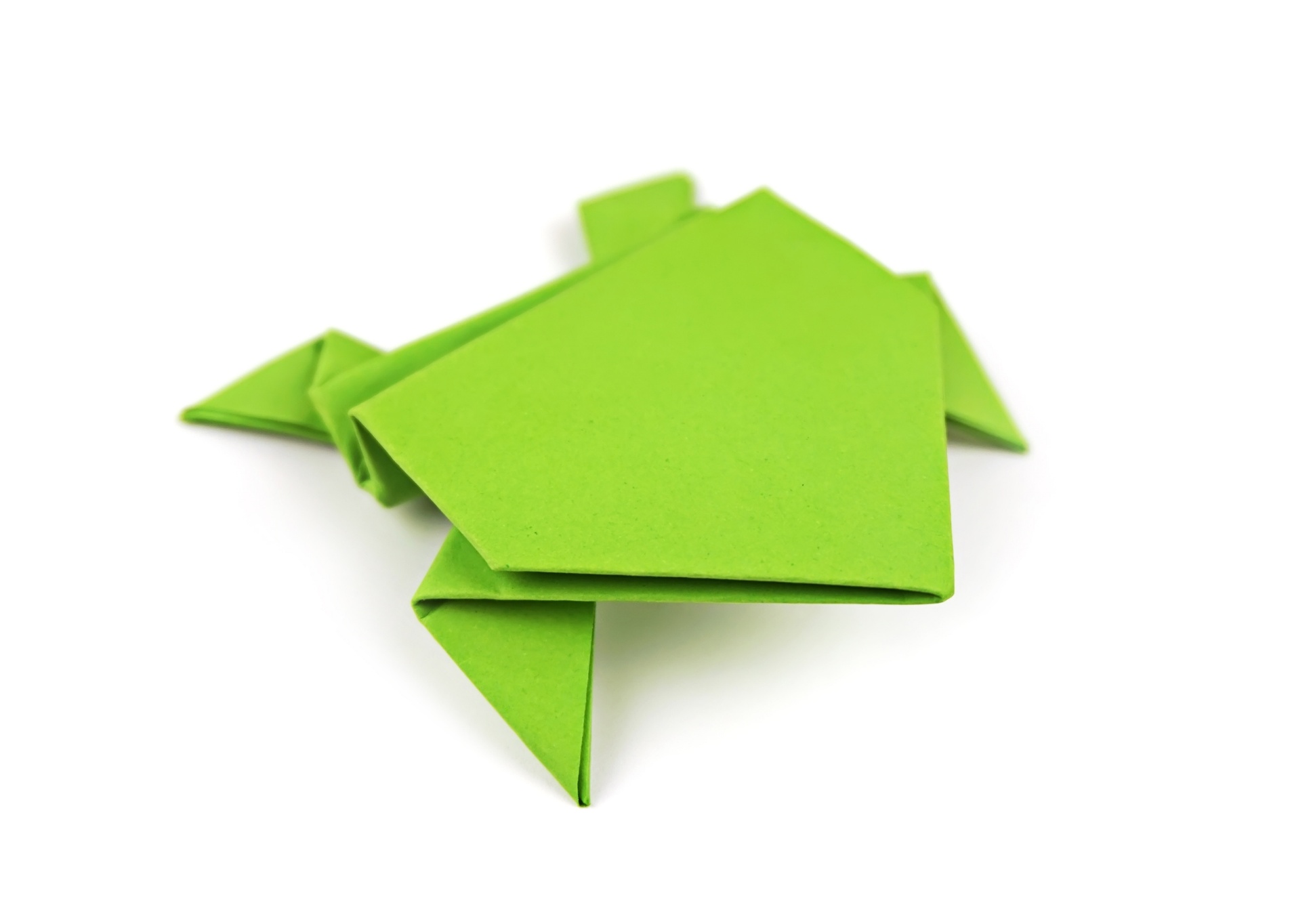 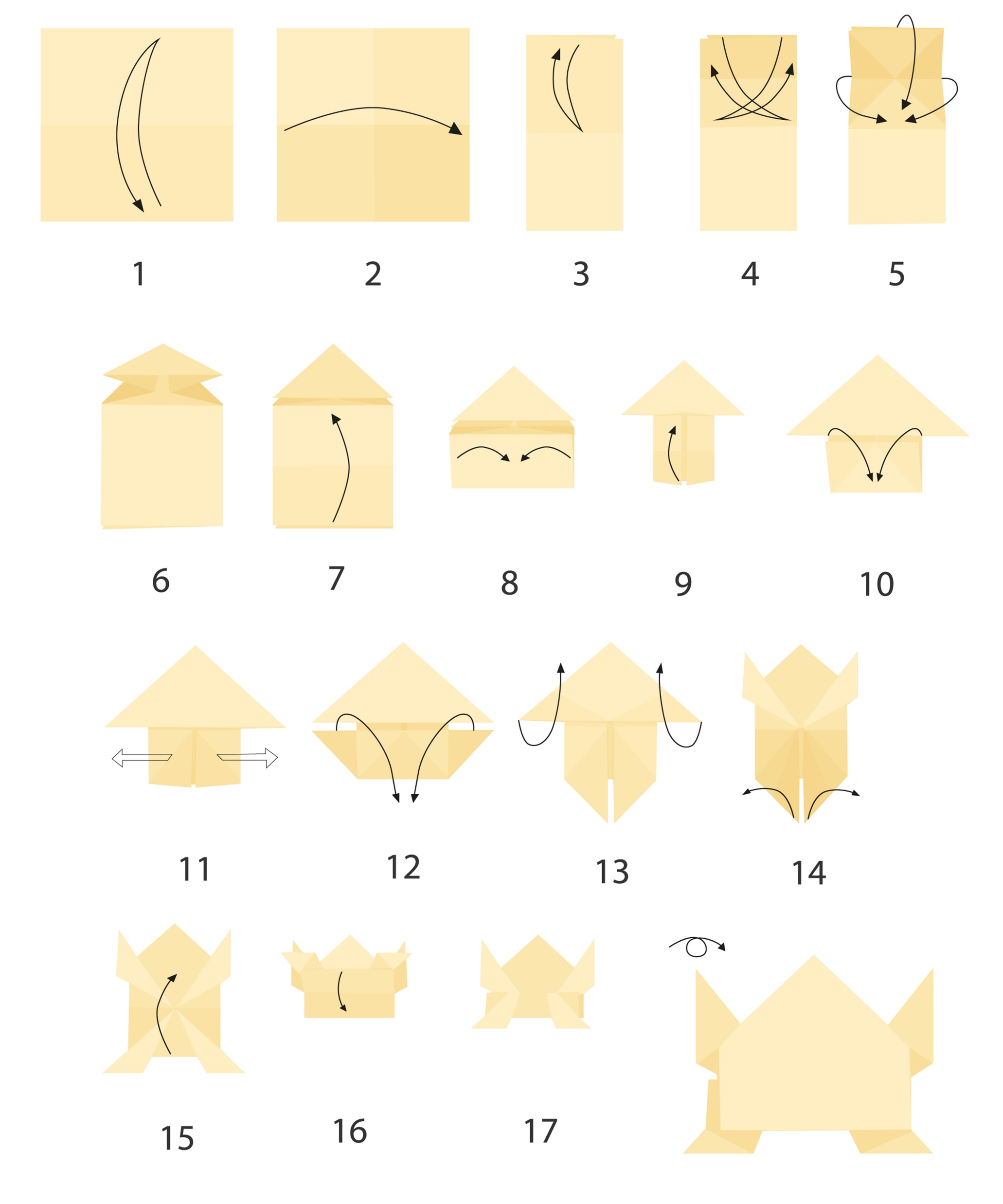 Lesson 2 • Jumping frogs
(7)
resolve.edu.au
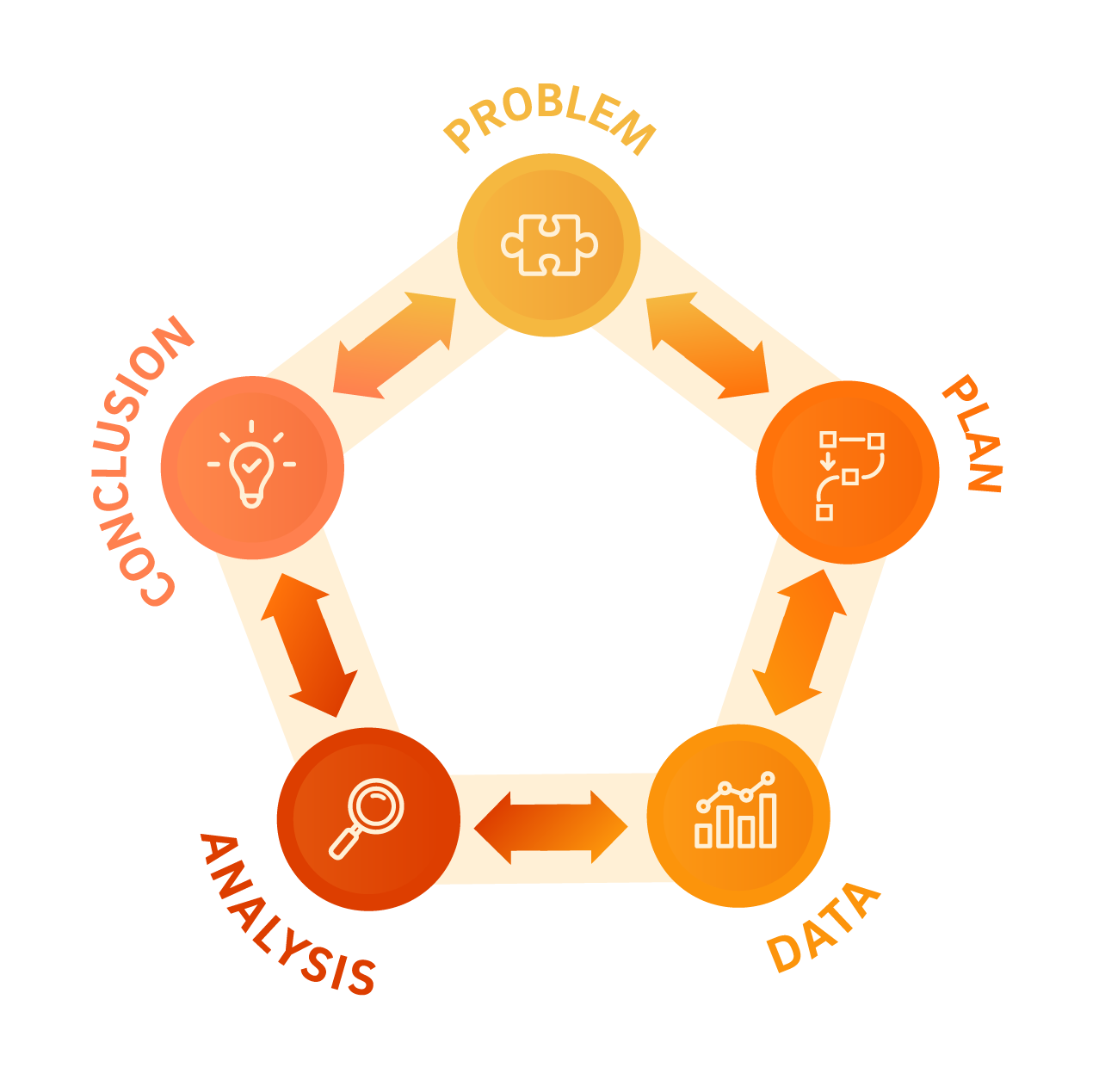 Jumping and measuring protocols
How can we be consistent in the way that we jump our frogs and measure the length of these jumps?
Our jumping protocols

Our measuring protocols
(9)
resolve.edu.au
Lesson 3 • Four jumps
(10)
resolve.edu.au
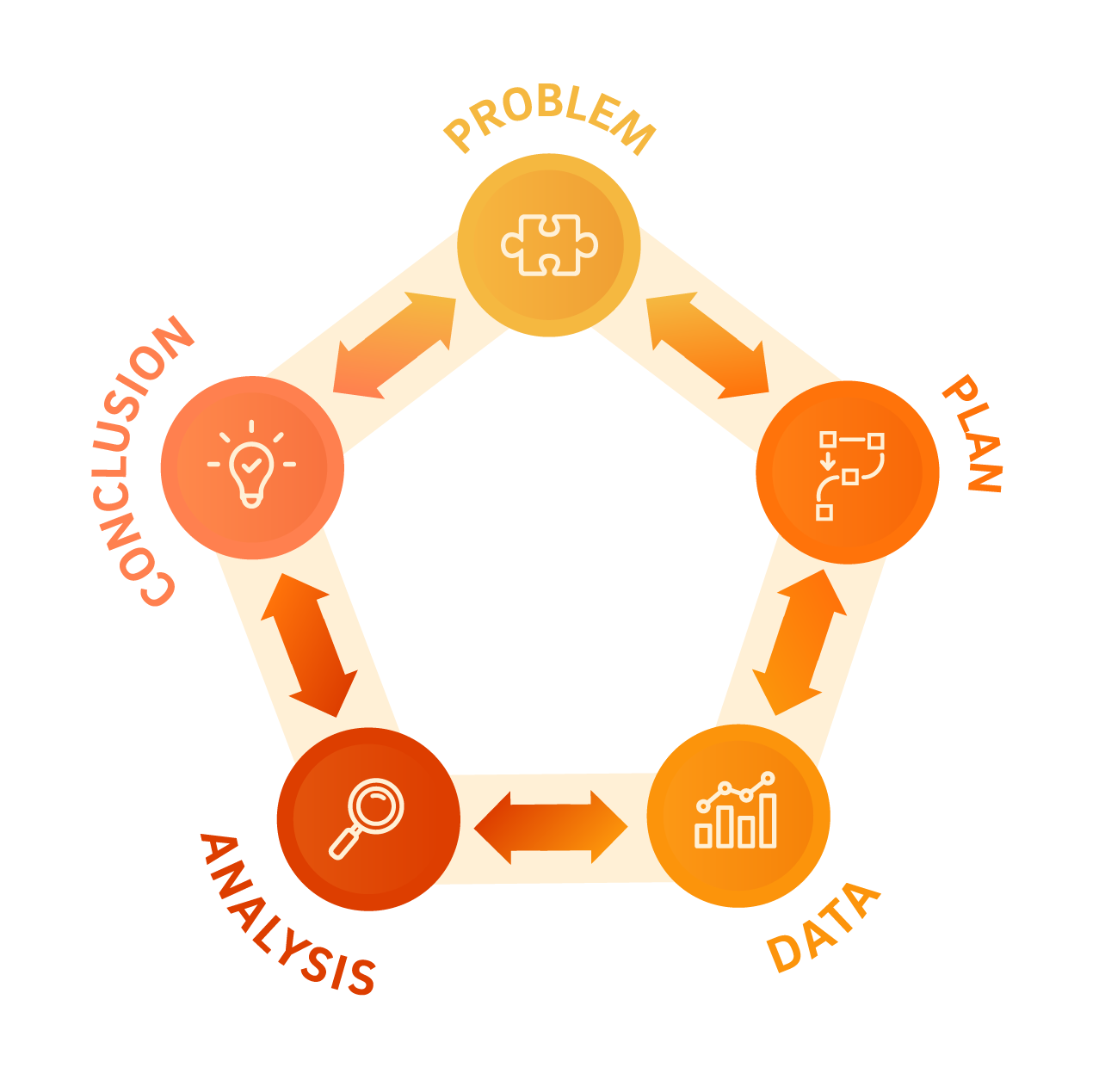 Lesson 4 • Our jump data
(12)
resolve.edu.au
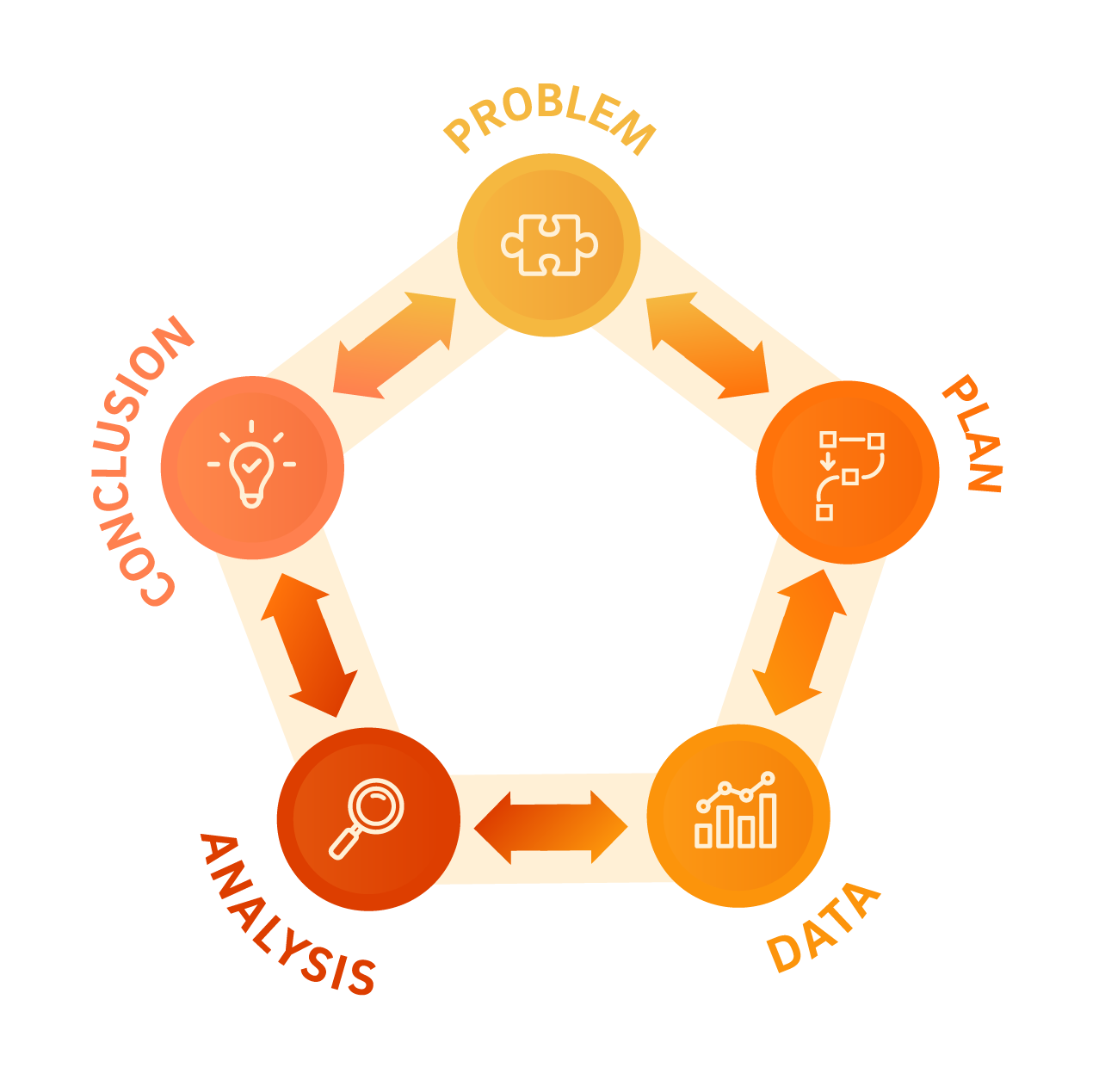 Accessing weather data
Insert video - short tutorial on how to access weather data
(14)
resolve.edu.au
Lesson 5 • How far we can jump
(15)
resolve.edu.au
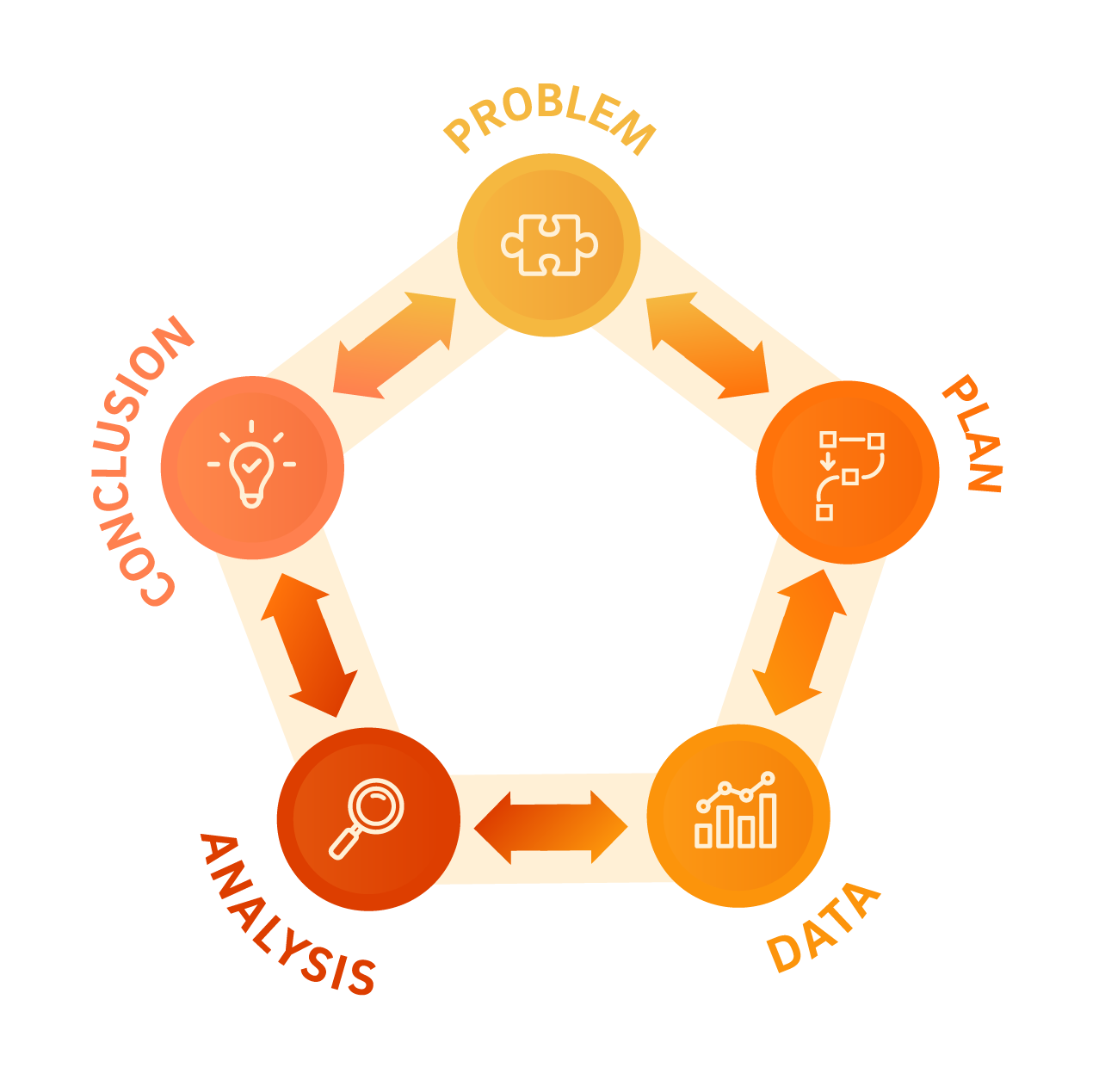